STAT 515 Lecture 8September 17, 2019
Originally prepared by Brian Habing
Department of Statistics
University of South Carolina

Redistribution of these slides without permission is a violation of copyright law.
1
Outline for Today
Continuing Probability Part IV– Poisson and Exponential Distributions – Sections 4.5 & 5.6

Homework 6 is due Thursday the 17th 
    Use R to construct a q-q plot for the data in 	5.60 and comment on it’s shape.
    5.78a Using the continuity correction

Exam is Tuesday the 22nd.  Please see syllabus if you are unable to attend live.
2
Central Limit Theorem
Let X1, X2, … be a sequence of independent identically distributed random variables with mean m and variance s2.  Then
3
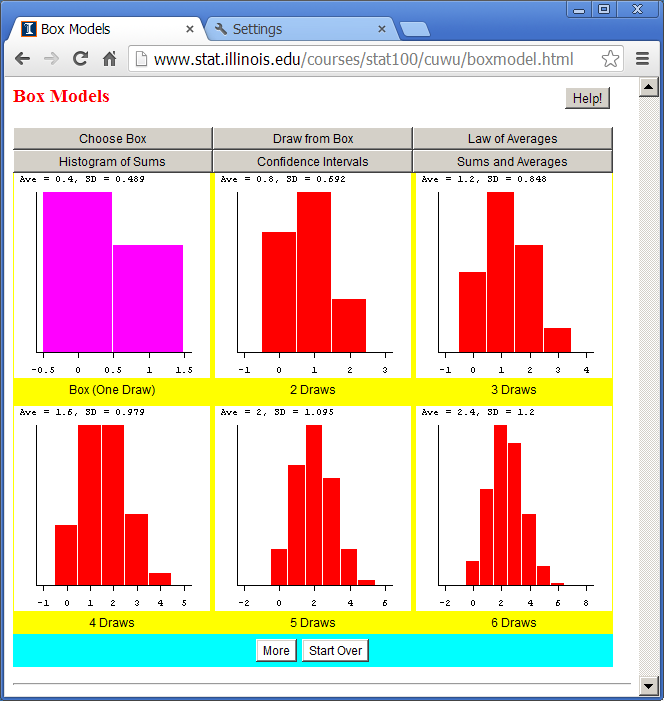 4
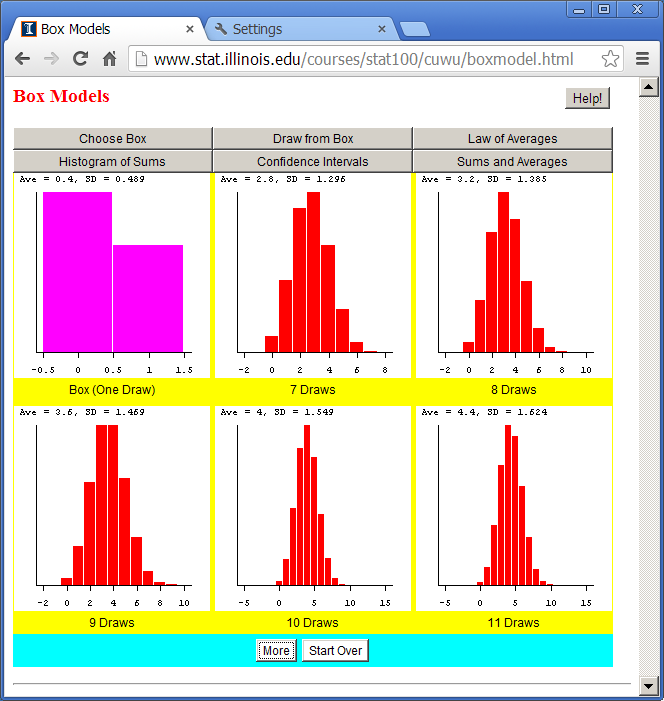 5
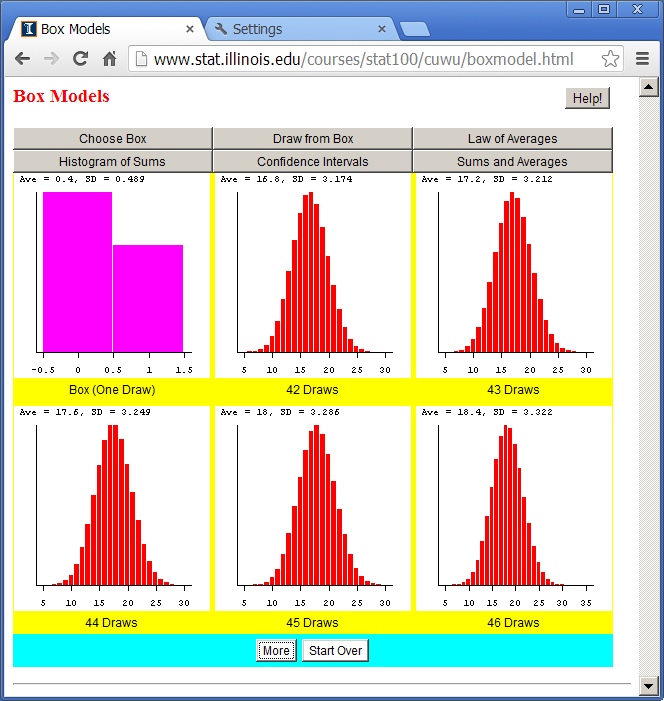 6
How Large Does n Need to be?
Is always true if the population is normal to start with
  A rule of thumb is if np≥5 and n(1-p)≥5 if the population is a binomial experiment   
  n>30 is often suggested as being pretty good for many distributions (with seemingly little justification)
7
Binomial Approximation Example 2
A biased coin has a mean of 0.8.
If it is flipped 4000 times, approximately what is the chance of observing 3,250 or fewer heads?
8
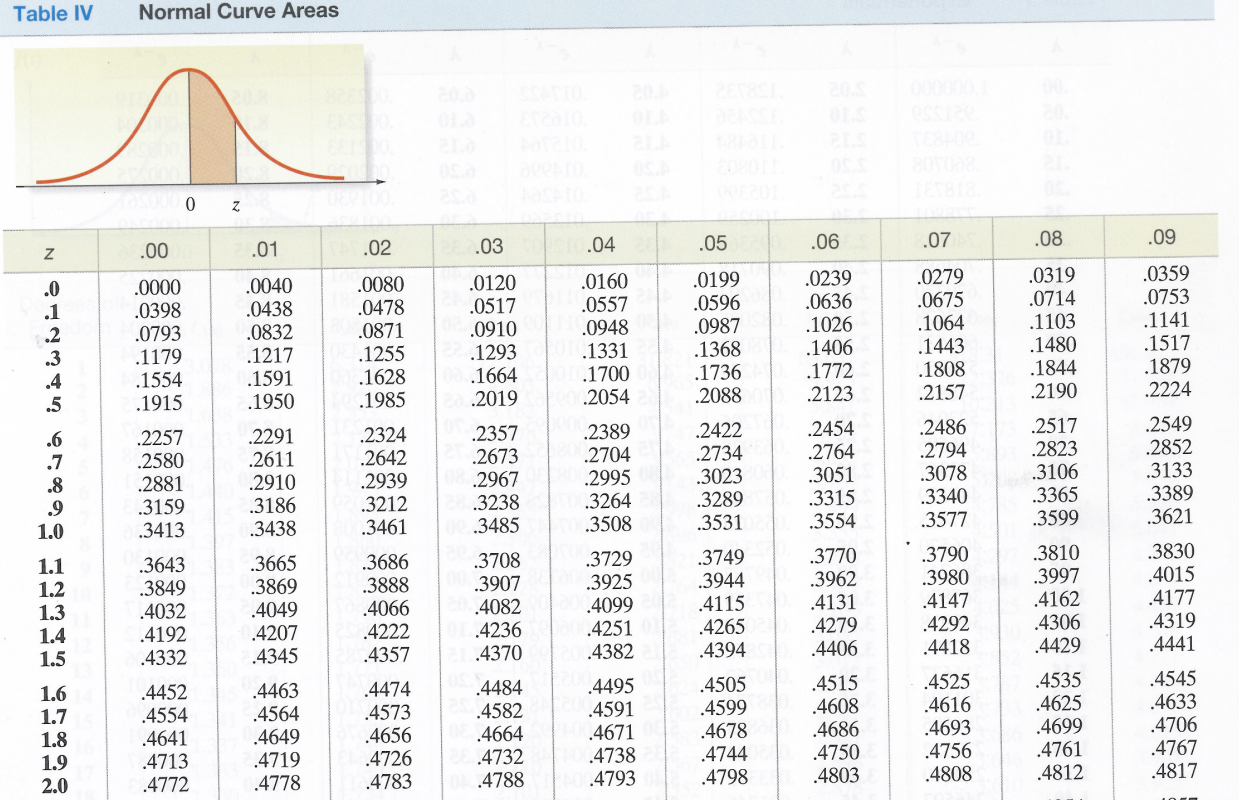 9
10
11
4.5 – The Poisson Distribution

Projector bulbs used in a classroom fail on average once every 500 hours.    Consider the first 500 hours a projector is used:

What is the chance we make it through needing no replacements?  

Needing one replacement?

How many replacements do we need on average?
12
Projector bulbs used in a classroom fail on average once every 500 hours. Consider the first 500 hours a projector is used
13
Imagine splitting the 500 hours in half, treating the n=2 halves independently, and giving them each a p=0.5 chance.

or n=4 parts each with p=0.25 chance… 

or n=8 parts each with p=0.125 chance…

or n=16 parts each with p=0.0625 chance…

etc…
14
Y is the number of events occurring during an interval of fixed length t.  Y follows a Poisson distribution if:

Only one event can occur at a particular point

Events occurring in one range are independent of events occurring in other ranges

The expected number of events during any such interval is a constant l
15
Poisson Random Variable
16
Example
Projector bulbs used in a classroom fail on average once every 500 hours. Consider the first 500 hours a projector is used
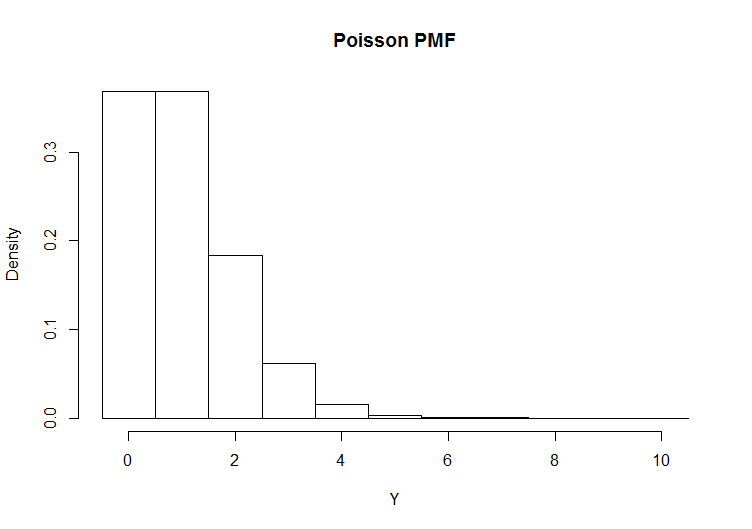 17
Example
Projector bulbs used in a classroom fail on average once every 500 hours. Consider the first 500 hours a projector is used

What is the chance we make it through needing no replacements?  

Needing one replacement?

How many replacements do we need on average?
18
Example 2 
The projector bulbs used in a classroom fail on average once every 500 hours.    The room will get approximately 900 hours of use in the academic year.
19
Poisson Random Variable
20
Example 2
The projector bulbs used in a classroom fail on average once every 500 hours.    The room will get approximately 900 hours of use in the academic year.
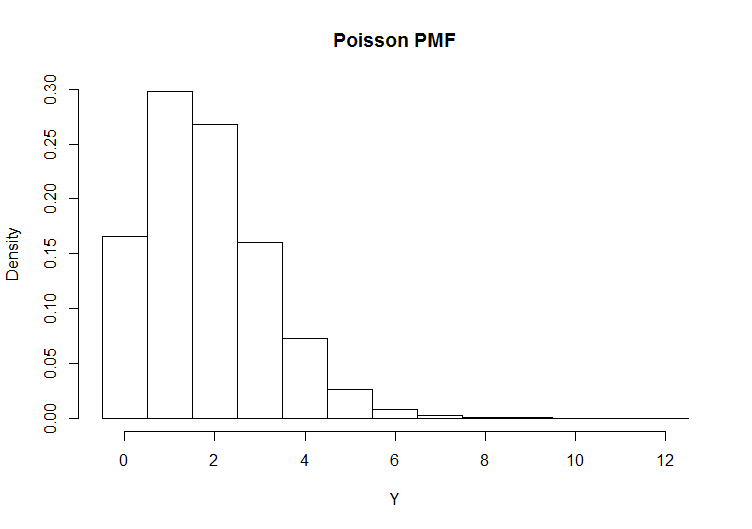 21
Example 2
A projector bulbs used in a classroom fail on average once every 500 hours.    The room will get approximately 900 hours of use in the academic year.

What is the chance we make it through needing no replacements?  

Needing one replacement?

How many replacements do we need on average?
22
Example 3
A process for manufacturing rolls of thin copper has a noticeable imperfection an average of once every 50 meters.

What is the chance that a 20 meter segment will have no imperfections?


What are the average number of imperfections in 20 meters?
23
Exponential Distribution
Consider a “Poisson process” with parameter l for one unit of time.

Say we are interested in the random variable:                                           Y=time until the next occurrence
24
Lets look at the problem in terms of the cdf:
25
A bit of calculus reveals that:

pdf  			

mean

variance
26
Between 2am and 4am cars pass the mile marker at a rate of 10 per hour.

How long until the next car passes?

What is the probability we only need to wait 4 or fewer minutes before the next car passes?
27
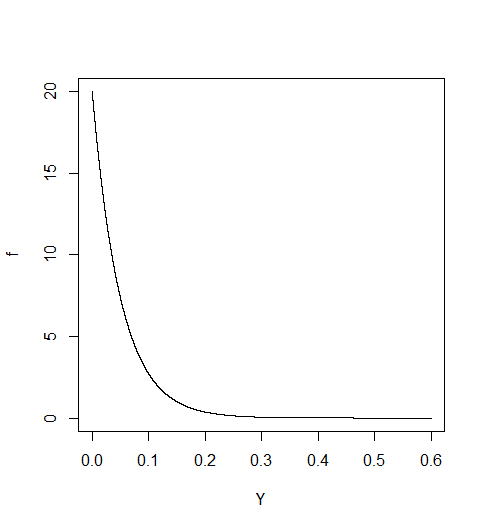 28